Investigación sobre los costos para la sociedad, el sistema y las personas acreedoras de las pensiones alimentarias y la disolución de la sociedad conyugal en Centroamérica
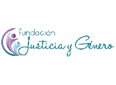 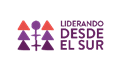 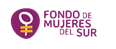 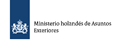 Marco teórico
Perspectiva de género.
Derecho de familia y sus instituciones 
Derechos de las mujeres, niñez, personas con discapacidad, personas adultas mayores.
Marco teórico
Triada acceso a la justicia, igualdad y no discriminación.
Desarrollo expansivo de la igualdad-legislación no discriminatoria.
El derecho a vivir una vida libre de violencia.
Marco teórico
Culturas jurídicas en constante disputa.
Institución social:“constructo de elementos que convergen en un núcleo humano-afectivo que varía en función de espacio-tiempo; y constituye el pilar básico de las relaciones humanas organizadas” (Ordeñana y Barahona, 2016:14).
Marco teórico
“[…la institución matrimonial monopolizó la familia, la intimidad y privacidad de las personas; así como sus relaciones sentimentales familiares internas y externas. El matrimonio ha sido una institución ideal para determinar el sistema de producción social, designando la posición que ocupa cada persona en el sistema socioeconómico (trabajo-propiedad-herencia). Por lo que, es posible afirmar que el contrato matrimonial reguló sexo, género, hogar, familia, procreación, cuidado y manutención de los niños, labores domésticas y propiedad” (Ordeñana y Barahona, 2016:17).
Marco teórico
Contexto de asimetrías de género y de interseccionalidades de discriminación.
la violencia patrimonial
 la división sexual del trabajo,
Marco teórico
La asignación del cuido como exclusividad de las mujeres 
Desventajas  laborales
Las relaciones de poder
Marco teórico
El acceso a la justicia desde una perspectiva de género es de fundamental importancia, tanto para la valoración de los derechos de las mujeres, los derechos de la niñez y adolescencia,  de las personas adultas mayores y personas con discapacidad
Marco teórico
Violencia patrimonial : feminización de la pobreza de las mujeres por el tratamiento que existe en muchas legislaciones o por los criterios aplicados en el tema de pensiones alimentarias y separación que afecta su patrimonio.
Marco teórico
Las mujeres las que se encuentran más afectadas y que en su mayoría enfrentan dificultad en la fijación de las pensiones para sí mismas o su prole, con la respectiva consecuencia de sufrir menoscabo en su patrimonio y un impacto en su salud y planes de vida, y por supuesto en las posibilidades de que sus hijos e hijas reciban lo que por derecho les corresponde.
Marco teórico
En este sentido es importantísimo repensar el derecho y ver cuáles son las nuevas prácticas que consoliden nuevos paradigmas que permitan avanzar hacia la igualdad y no discriminación en la aplicación de las instituciones jurídicas tales como las pensiones alimenticias y la disolución del vínculo conyugal.
Metodología
Para esta investigación se utilizó la metodología para el análisis de género del fenómeno jurídico, que lo aborda en la conformación de sus tres componentes: formal normativo, estructural, y político cultural (Facio, 1992).
COMPONENTES DEL DERECHO
Componente
Formal - Normativo
Componente
Estructural
DERECHO
LEGISLATIVO

Todas las normas
formalmente generadas tales
como la ley constitucional,
tratado internacional, leyes,
decretos, reglamentos,
convenciones colectivas, etc.
DERECHO
 JUDICIAL

Todas las normas que se van
generando a través de la
práctica judicial
Componente
Político - Cultural
DERECHO
CONSUETUDINARIO

Tradiciones, costumbres,
creencias, actitudes, valores
Metodología
Estudio cualitativo  y cuantitativo  para lograr un acercamiento descriptivo, analítico y exploratorio para el análisis de las instituciones que estamos estudiando y así poder determinar las buenas y malas prácticas existentes. 
Fuentes primarias y secundarias.